Геометрический    этап  путешествия.
Презентация  к  уроку математики 
« Путешествие за числом
 и точкой»
(Урок проводится в виде игры – соревнования, между 4 и  3 классами,
в рамках недели математики ).


Авторы презентации:
Ходина Галина Леонидовна,
Сикач Ирина Богдановна
учителя начальных классов 
ГОУ Центр образования №654 имени А. Д. Фридмана города Москвы
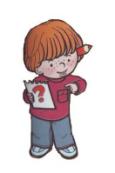 Г
Е
Я
КАК 
НАЗЫВАЕТСЯ
НАУКА,  ИЗУЧАЮЩАЯ ГЕОМЕТРИЧЕСКИЕ 
ТЕЛА, ФИГУРЫ И ИХ СВОЙСТВА?
О
И
М
Е
Р
Т
КАК 
НАЗЫВАЕТСЯ 
ПРОСТЕЙШАЯ 
ГЕОМЕТРИЧЕСКАЯ
 ФИГУРА ?
ТОЧКА САМАЯ ПРОСТАЯ ГЕОМЕТРИЧЕСКАЯ ФИГУРА И ОДНОВРЕМЕННО САМАЯ ВАЖНАЯ.
Н е з а м к н у т ы е   линии
[Speaker Notes: Уточнить название всех линий.]
Именно совокупность множества точек даёт возможность для появления других геометрических фигур.
З а м к н у т ы е       л и н и и
[Speaker Notes: Каждая новая фигура появляется по щелчку. В момент появления каждой фигуры желательно вспомнить и повторить её название.]
Рассмотрите      рисунок.Назовите   лишнюю  фигуру.Почему она лишняя?
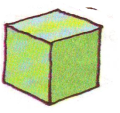 [Speaker Notes: Появляются первые три фигуры, лишняя – круг, все пять лишняя – куб. Объёмная фигура – геометрическое тело.]
КУБ, ПАРАЛЕЛЛЕПИПЕД - ОБЪЁМНЫЕ ФИГУРЫ.
Их относят
  к   геометрическим     телам.
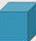 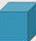 Желаем удачного 
путешествия!
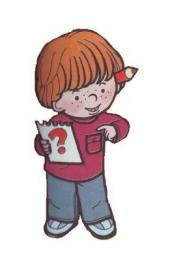 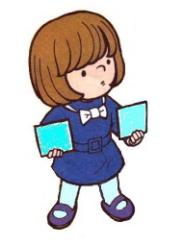 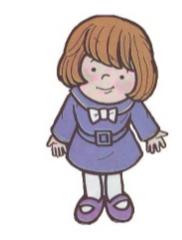 Ресурсы:
http://images.yandex.ru/ картинки